The Protestant Reformation
What is the Protestant Reformation?
Protestant Reformation- a religious movement in the 1500’s that split the Christian church in western Europe and led to the establishment of a number of new churches.  

People grew displeased with the churches…
Financial Corruption
Abuse of Power
Immorality
Immediate Cause of the Reformation
Pope Leo X needs money to build St. Peter’s Basilica…so he sells indulgences
Indulgences- were pardons issued by the pope that people could buy to reduce a soul’s time in purgatory = (People could buy forgiveness)
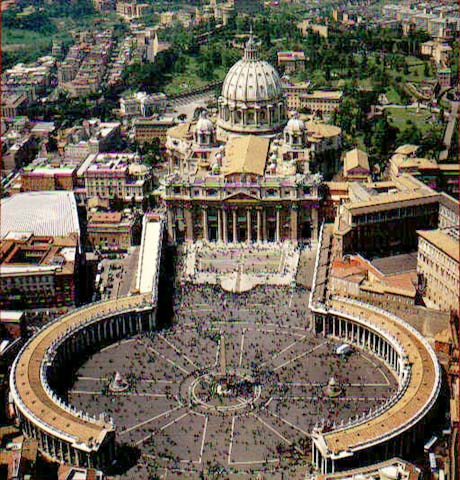 Martin Luther
Luther was a German monk and professor of theology (religion) at the University of Wittenberg.
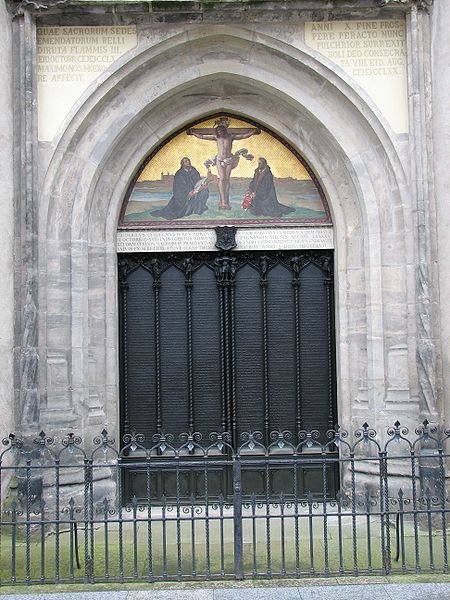 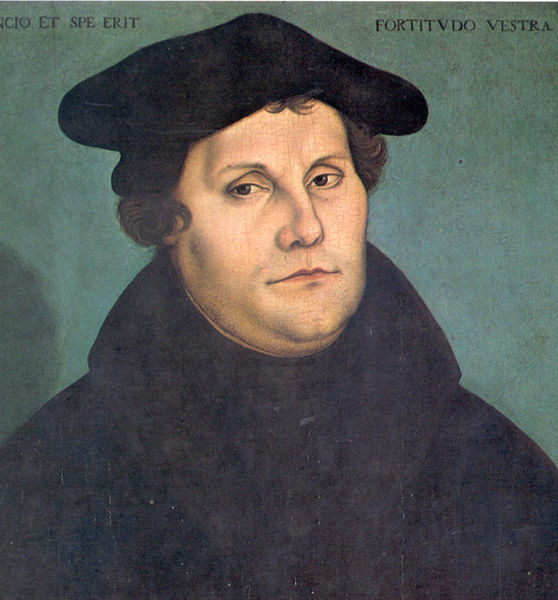 [Speaker Notes: Luther translates the Bible to German and believes that people should be able to interpret the Bible for themselves.  
Coffer means chest]
Luther’s 95 Theses
In 1517, the 95 Theses were nailed to a church door.  They were written in Latin.
Criticized: 
Indulgences
Power of Pope
Wealth of Church
God’s Grace won by faith alone
Catholic View:  Good Works
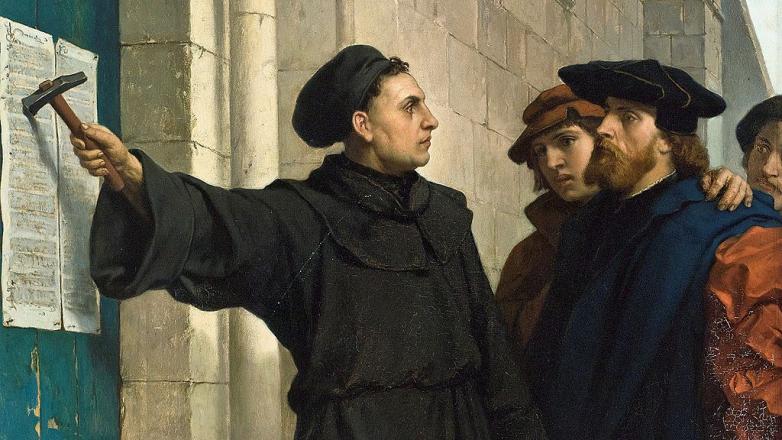 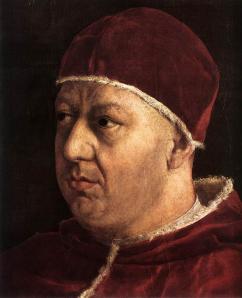 Catholic Response
In 1520 Pope Leo X excommunicated Luther.
Excommunication- expelled him from the church.
Holy Roman Emperor Charles V passed measures to suppress Luther’s writings.
Lutheran princes in Germany issued a protestation or protest.
Hence the term Protestant
[Speaker Notes: Pope Leo X by Raphel]
Important Developments that aid the process to Reformation
The Printing Press
Books are now available to the masses not just the rich!  (Faster production=cheaper books)
People have access to books whenever they want them.
[Speaker Notes: Like the Kindle or Nook to early modern Europeans.
A single Renaissance printing press could produce 3,600 pages per workday, compared to forty by hand-printing and a few by hand-copying.]
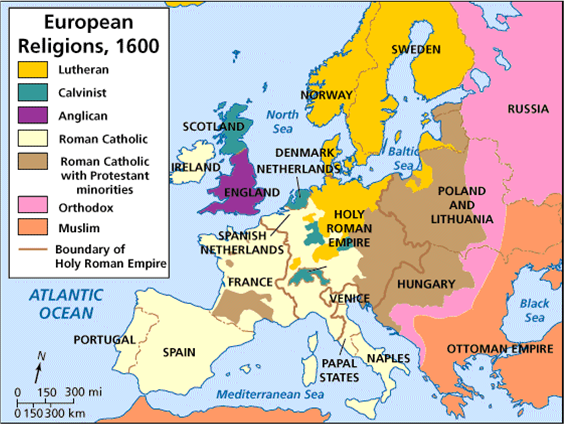 The Catholic Reformation
three pronged strategy to counter the Protestant Reformation and expand Catholicism
The Inquisition
attempt to discover and punish nonbelievers (Protestants)
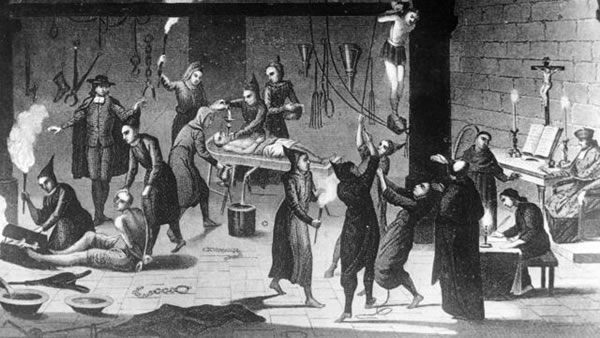 Jesuits (1540)
religious order founded by Ignatius of Loyola
missionary activity, particularly in New World
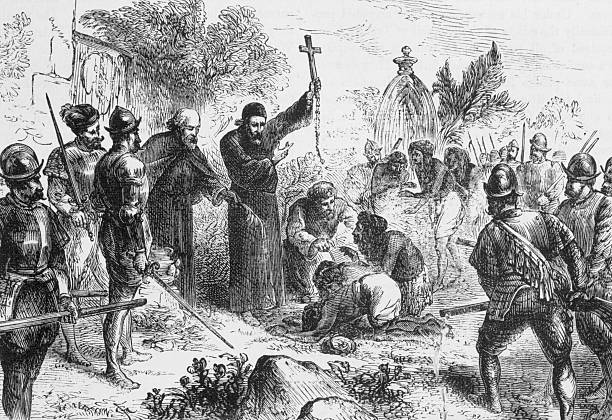 Council of Trent
corrected some abuses
reaffirmed some rituals
Index of Prohibited Books
writings dangerous to faith
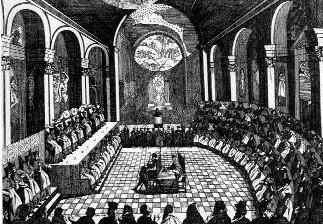 Results of Catholic Reformation
Catholicism remained dominant in the Mediterranean region
Spanish, Portuguese, French colonies were established as Catholic